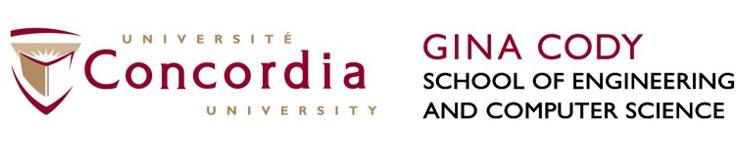 WELCOME TO
Computer Science and Software Engineering
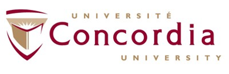 Computer Science & Software Engineering(CSSE)
Two programs: 
               1. Bachelor of Computer Science   (Dr. Wang ugpd-compsci@concordia.ca )
               2. Software Engineering (Dr. Rigby peter.rigby@concordia.ca  )
               3. Chair of the Department: (Dr. Paquet joey.paquet@concordia.ca )

Programs advisors: Natallia Lapko and Carly Carruthers

How to contact us:
               1. cse-ugrad@concordia.ca
               2. IN-PERSON: ER Building 10th floor
               3. ZOOM MEETING ID: 825 8607 8275

https://www.concordia.ca/ginacody/computer-science-software-eng/students/undergraduate.html
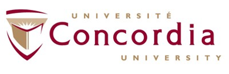 ZOOM & IN-PERSON SCHEDULE(program advisors Natallia and Carly)
Mondays
ONLINE advising 10am – 12pm  

Tuesdays 
IN-PERSON advising 2pm – 4pm

Wednesdays 
IN-PERSON advising 2pm – 4pm

Thursdays 
ONLINE advising 2pm – 4pm
ZOOM SCHEDULE(Faculty members)
To book an appointment: 

Undergraduate Program Director (Dr. Wang) booking page
Undergraduate Faculty Adviser (Dr. Houari) booking page
Undergraduate Faculty Adviser (Dr. Pankratov) booking page
Undergraduate Faculty Adviser (Dr. Xiao) booking page

General booking page: here
How We Help
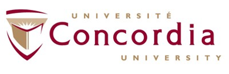 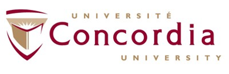 Program Requirements
Bachelor of Engineering, Software Engineering  

Bachelor of Computer Science  
Bachelor of Computer Science Joint Major in Data Science  
Bachelor of Computer Science Joint Major in Computation Arts and Computer Science 
Bachelor of Computer Science in Health and Life Sciences  
Minor in Computer Science  

Extended Credit Program (BCompSc, including Joint Majors) 
Extended Credit Program (BCompSc Health and Life Sciences) 
Extended Credit Program (SOEN)
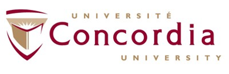 What Courses To Take
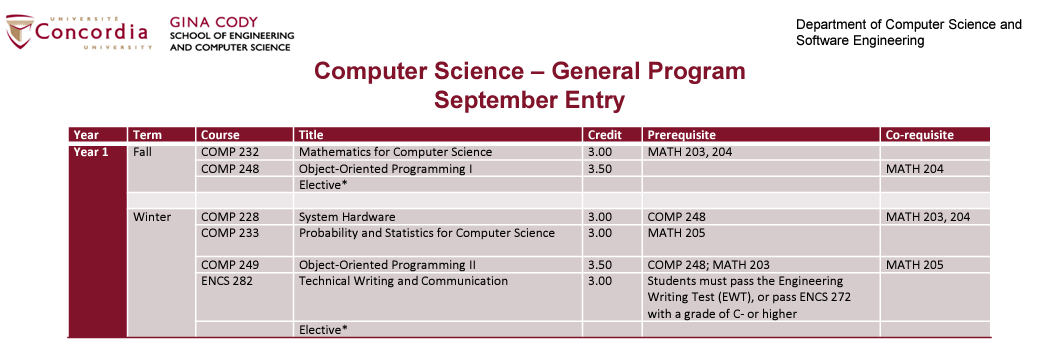 Course sequences
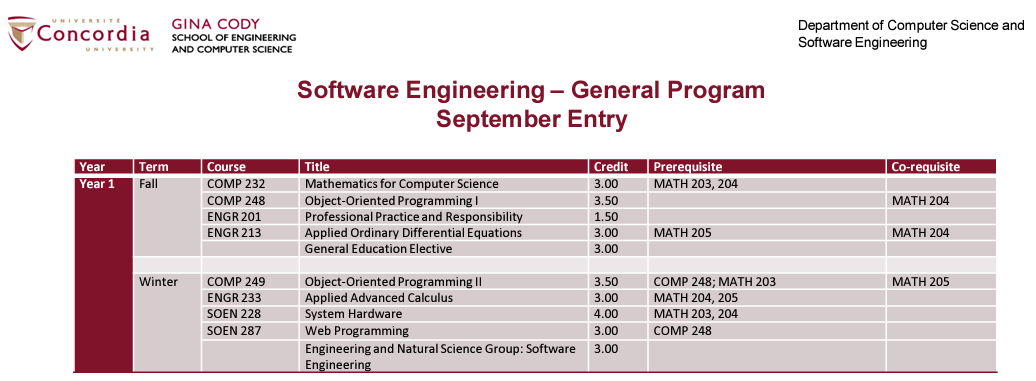 ECP (BCompSc, including Joint Majors)
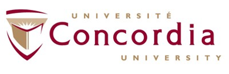 Extended Credit Program
ECP (SOEN)
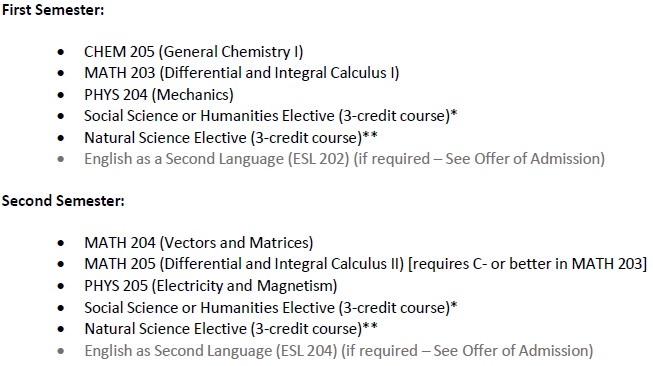 ECP (BCompSc Health and Life Sciences)
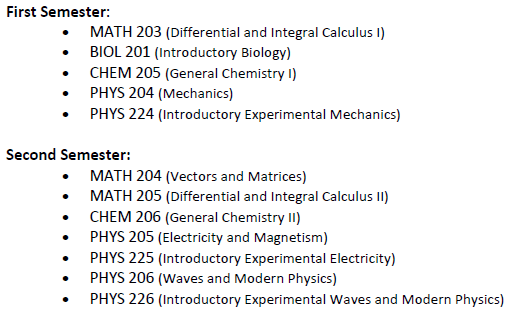 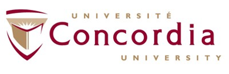 What The Course Is About
Course Descriptions
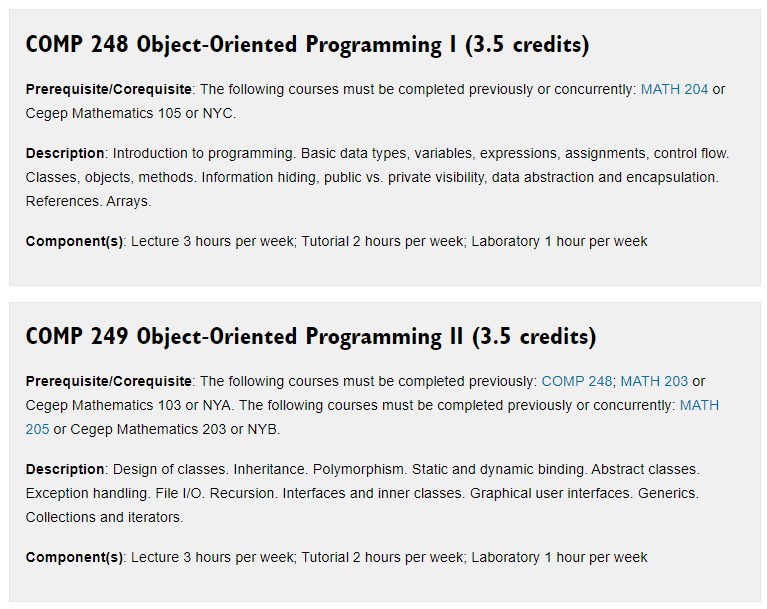 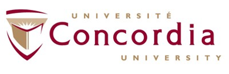 How To Register For A Course
Having trouble navigating the course registration system?
The Welcome Crew Mentors have you covered!
Register for an upcoming workshop:Course registration: How to use the system
Course registration guide
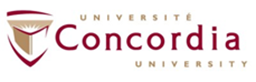 Academic Calendar
Important Academic Dates
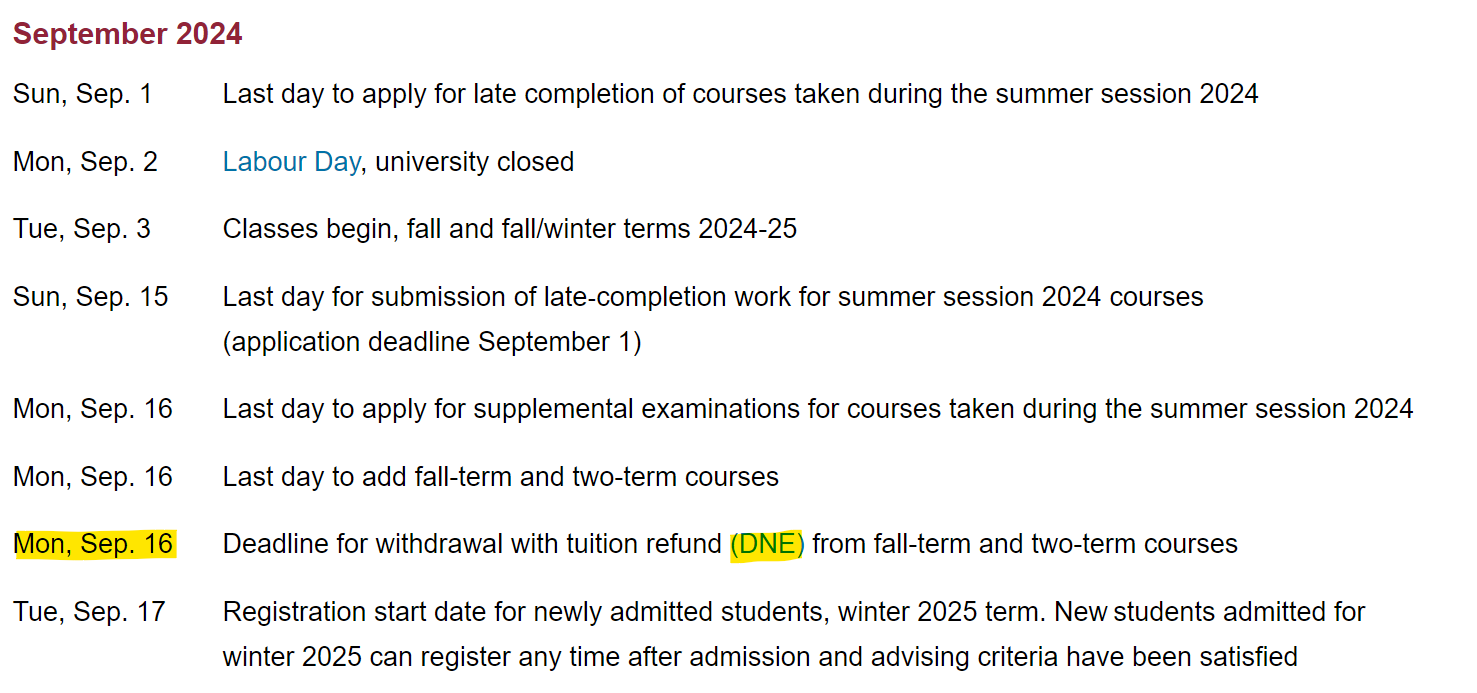 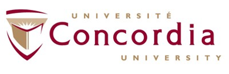 CO-OP
Institute for Co-operative Education

COOP Director Dr. Jayakumar: jayakumar@cse.concordia.ca
General inquiries: info.coop@concordia.ca


How to apply: https://www.concordia.ca/academics/co-op/programs/undergraduate.html
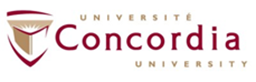 Student Clubs and Associations
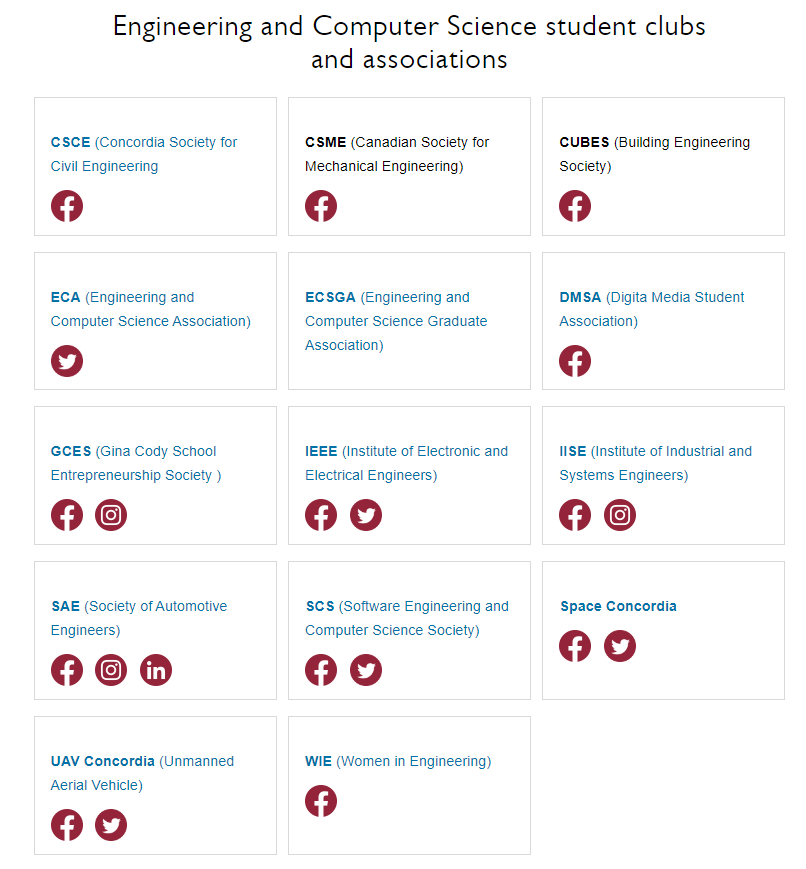 Student Associations
Student services at Concordia
Student Hub
Birks Student Centre
Student Academic Services – Gina Cody School
Academics & Library resources
Co-op & Student Exchange
Student Associations & Clubs
Financial services & funding
IT support & software
Sports, fitness & recreation
Safety & security
Housing & food